STRUKTUR DATA (2)searching array
Refresh Array
Satu variabel untuk menyimpan 1 buah nilai dengan tipe data tertentu. 
Misalnya : 
	int a1, a2, a3, a4, a5; 
Deklarasi variabel diatas digunakan untuk menyimpan 5 data integer dimana masing-masing variabel diberi nama a1, a2, a3, a4, dan a5.
Jika kita memiliki 10 data, 100 data integer bahkan mungkin data yang ingin kita proses tidak kita ketahui atau bersifat dinamis?  Kita tidak mungkin menggunakan variabel seperti diatas.
Di dalam C dan pemrograman yang lain, terdapat suatu fasilitas untuk menyimpan data-data yang bertipe data sama dengan suatu nama tertentu.
Definisi Array
Array adalah suatu tipe data terstuktur yang berupa sejumlah data sejenis (bertipe data sama) yang jumlahnya bisa statis ataupun dinamis dan diberi suatu nama tertentu.
Elemen-elemen array tersusun secara berderet dan sekuensial di dalam memori sehingga memiliki alamat yang besebelahan/berdampingan.
Array dapat berupa array 1 dimensi, 2 dimensi, bahkan n-dimensi.
Elemen-elemen array bertipe data sama tapi bisa bernilai sama atau berbeda-beda.
0        1              2             3              4            5             6             7
indeks
8           10             6           -2              11          7             1           100
value
alamat
ffea        ffeb         ffec         ffed        ffef        fffa          fffb      fffc
Ilustrasi Array 1 Dimensi
Pengaksesan Elemen Array
Elemen-elemen array dapat diakses oleh program menggunakan suatu indeks tertentu
Pengaksesan elemen array dapat dilakukan berurutan atau random berdasarkan indeks tertentu secara langsung.
Pengisian dan pengambilan nilai pada indeks tertentu dapat dilakukan dengan mengeset nilai atau menampilkan nilai pada indeks yang dimaksud.
Dalam C, tidak terdapat error handling terhadap batasan nilai indeks, apakah indeks tersebut berada di dalam indeks array yang sudah didefinisikan atau belum.  Hal ini merupakan tanggung jawab programmer.  Sehingga jika programmer mengakses indeks yang salah, maka nilai yang dihasilkan akan berbeda atau rusak karena mengakses alamat memori yang tidak sesuai.
Deklarasi Array 1 Dimensi
tipe_data nama_var_array[ukuran];
tipe_data: menyatakan jenis tipe data elemen larik (int, char, float, dll)
nama_var_array	: menyatakan nama variabel yang dipakai.
ukuran: menunjukkan jumlah maksimal elemen larik.
Contoh
char huruf[9];
int umur[10];
int kondisi[2] = {0,1}
int arr_dinamis[] = {1,2,3}

Tanda [] disebut juga “elemen yang ke- ...“. Misalnya kondisi[0] berarti array kondisi elemen yang ke nol.
Array yang sudah dipesan, misalnya 10 tempat tidak harus diisi semuanya, bisa saja hanya diisi 5 elemen saja, baik secara berurutan maupun tidak.  Namun pada kondisi yang tidak sepenuhnya terisi tersebut, tempat pemesanan di memori tetap sebanyak 10 tempat, jadi tempat yang tidak terisi tetap akan terpesan dan dibiarkan kosong.
Kita tidak dapat mendeklarasikan array dinamis tanpa inisialisasi!
Contoh-contoh lain
Contoh 1 (variabel array dan variabel biasa)
Contoh 2 (menginputkan dan menampilkan array)
Contoh 3 (manipulasi array 1 dimensi)
Contoh 4 (tanpa inisialisasi langsung ditampilkan)
Contoh 5 (inisialisasi dengan 0) 
Contoh 6 (inisialisasi hanya 2 elemen pertama)
Contoh 7 (karakter yang tidak diinisialisasi)
Operasi-operasi Array
Penambahan elemen array
Menampilkan elemen array
Pencarian elemen array
Cari, jika ditemukan, katakan KETEMU!
Penghapusan elemen array
Cari, jika ditemukan kemudian dihapus!
Pengeditan elemen array
Cari, jika ditemukan kemudian diedit!
Penambahan elemen array
Increment counter indeks array
Counter++;
array[counter] = data
Menampilkan elemen array
Lakukan looping terhadap semua elemen array yang ada berdasarkan indeksnya.
Printout!
Misalnya:
	for(int i=0;i<n;i++){
	cout<<array[i];
	}
Soal Array
Buatlah program untuk menyalin isi array A ke array B yang kosong dengan jumlah elemen sama.
	Ilustrasinya:
	Array: int A[5];
	Indeks		0 1   2 3 4
	Nilai			5 10 6 0 4
	Array: int B[5];
	Indeks		0 1   2 3 4
	Nilai			_ _   _ _ _
	Kemudian array B akan berisi sama dengan isi array A:
	Array: int B[5];
	Indeks		0 1   2 3 4
	Nilai			5 10 6 0 4
Kembangkan, dimana array B akan berisi elemen-elemen array A tapi dengan posisi terbalik, data pertama di array A akan berada di data terakhir di array B!
	Array: int B[5];
	Indeks		0 1 2   3 4
	Nilai			4 0 6 10 5
Kembangkan lagi, elemen B diisi dengan data yang dari array A yang nilainya berupa bilangan genap dan lebih besar dari nol pada indeks yang sama dengan array A!
	Array: 		int B[5];
	Indeks		0 1   2 3 4
	Nilai			_ 10 6 _ 4
Searching
Pada suatu data seringkali dibutuhkan pembacaan kembali informasi (retrieval information) dengan cara searching.
Searching adalah pencarian data dengan cara menelusuri data-data tersebut.  
Tempat pencarian data dapat berupa array dalam memori, bisa juga pada file pada external storage.
Sequential Search
Adalah suatu teknik pencarian data dalam array ( 1 dimensi ) yang akan menelusuri semua elemen-elemen array dari awal sampai akhir, dimana data-data tidak perlu diurutkan terlebih dahulu.
Kemungkinan terbaik (best case) adalah jika data yang dicari terletak di indeks array terdepan (elemen array pertama) sehingga waktu yang dibutuhkan untuk pencarian data sangat sebentar (minimal).
Kemungkinan terburuk (worst case) adalah jika data yang dicari terletak di indeks array terakhir (elemen array terakhir) sehingga waktu yang dibutuhkan untuk pencarian data sangat lama (maksimal).
0        1              2             3              4            5             6             7
indeks
8           10             6           -2              11          7             1           100
value
alamat
ffea        ffeb         ffec         ffed        ffef        fffa          fffb      fffc
Sequential Search (2)
Misalnya terdapat array satu dimensi sebagai berikut: 





Kemudian program akan meminta data yang akan dicari, misalnya 6.
Jika ada maka akan ditampilkan tulisan “ADA”, sedangkan jika tidak ada maka akan ditampilkan tulisan “TIDAK ADA”.
Detail Program
#include <stdio.h>
#include <conio.h>
void main(){
	clrscr();
	int data[8] = {8,10,6,-2,11,7,1,100};
	int cari;
	int flag=0;
	printf("masukkan data yang ingin dicari = "); 	scanf("%d",&cari);
	for(int i=0;i<8;i++){
		if(data[i] == cari) flag=1;
	}
	if(flag==1) printf("Data ada!\n"); 
         else printf("Data tidak ada!\n");
}
Pembahasan Program
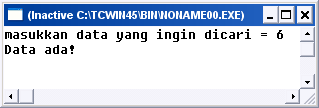 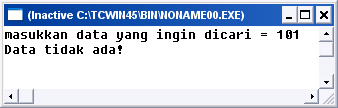 Dari program diatas, terlihat bahwa dilakukan perulangan untuk mengakses semua elemen array data satu persatu berdasarkan indeksnya.
Program menggunakan sebuah variabel flag yang berguna untuk menadai ada atau tidaknya data yang dicari dalam array data.  Hanya bernilai 0 atau 1.
Flag pertama kali diinisialiasasi dengan nilai 0.
Jika ditemukan, maka flag akan diset menjadi 1, jika tidak ada maka flag akan tetap bernilai 0.
Semua elemen array data akan dibandingkan satu persatu dengan data yang dicari dan diinputkan oleh user. 
Question: Bagaimana jika data yang dicari ditemukan dan ditanyakan terletak di indeks ke berapa?
Problems
Problem: Apakah cara di atas efisien?  Jika datanya ada 10000?
Solution: Untuk meningkatkan efisiensi, seharusnya jika data yang dicari sudah ditemukan maka perulangan harus dihentikan!
Hint: Gunakan break!
Question: Bagaimana cara menghitung ada berapa data dalam array yang nilainya sama dengan data yang dicari oleh user?
Hint: Gunakan variabel counter yang nilainya akan selalu bertambah jika ada data yang ditemukan!
0        1              2             3              4            5             6
indeks
3           12             9           -4              21          6
value
alamat
ffea        ffeb         ffec         ffed        ffef        fffa          fffb
Sequential Search with Sentinel
Perhatikan array data berikut ini: 




Terdapat 6 buah data dalam array (dari indeks 0 s/d 5) dan terdapat 1 indeks array tambahan (indeks ke 6) yang belum berisi data (disebut sentinel)
Array pada indeks ke 6 berguna untuk menjaga agar indeks data berada pada indeks 0 s/d 5 saja.  Bila pencarian data sudah mencapai array indeks yang ke-6 maka berarti data TIDAK ADA, sedangkan jika pencarian tidak mencapai indeks ke-6, maka data ADA.
Program
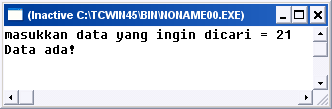 #include <stdio.h>
#include <conio.h>
void main(){
	clrscr();
	int data[6] = {3,12,9,-4,21,6};
	int cari,i;
	printf("masukkan data yang ingin dicari = ");
     scanf("%d",&cari);
	data[6] = cari;
	i=0;
	while(data[i] != cari) 
       i++;
	if(i<6) 
       printf("Data ada!\n"); 
     else 
       printf("Data tidak ada!\n");
}
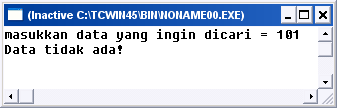 Binary Search
Data yang ada harus diurutkan terlebih dahulu berdasarkan suatu urutan tertentu yang dijadikan kunci pencarian.
Adalah teknik pencarian data dalam dengan cara membagi data menjadi dua bagian setiap kali terjadi proses pengurutan.
Prinsip pencarian biner adalah:
Data diambil dari posisi 1 sampai posisi akhir N
Kemudian cari posisi data tengah dengan rumus (posisi awal + posisi akhir) / 2
Kemudian data yang dicari dibandingkan dengan data yang di tengah, apakah sama atau lebih kecil, atau lebih besar?
Jika lebih besar, maka proses pencarian dicari dengan posisi awal adalah posisi tengah + 1
Jika lebih kecil, maka proses pencarian dicari dengan posisi akhir adalah posisi tengah – 1
Jika data sama, berarti ketemu.
Ilustrasi
Contoh Data:
Misalnya data yang dicari 17
0	1	2	3	4	5	6	7	8
3	9	11	12	15	17	23	31	35
A				B				C
Karena 17 > 15 (data tengah), maka: awal = tengah + 1

0	1	2	3	4	5	6	7	8
3	9	11	12	15	17	23	31	35
				A	               B		 C
Karena 17 < 23 (data tengah), maka: akhir = tengah – 1

0	1	2	3	4	5	6	7	8
3	9	11	12	15	17	23	31	35
				               A=B=C
Karena 17 = 17 (data tengah), maka KETEMU!
Program
int binary_search(int cari){
	int l,r,m;
	l = 0;
	r = n-1;
	int ktm = 0;
	while(l<=r && ktm==0){
		m = (l+r)/2;
		if(data[m] == cari) ktm=1;
		else if (cari < data[m]) r=m-1;
		else l=m+1;
	}
	if(ktm==1) return 1; else return 0;
}
Interpolation Search
Teknik ini dilakukan pada data yang sudah terurut berdasarkan kunci tertentu
Teknik searching ini dilakukan dengan perkiraan letak data.
Contoh ilustrasi: jika kita hendak mencari suatu nama di dalam buku telepon, misal yang berawalan dengan huruf T, maka kita tidak akan mencarinya dari awal buku, tapi kita langsung membukanya pada 2/3 atau ¾ dari tebal buku.
Jadi kita mencari data secara relatif terhadap jumlah data.
Rumus posisi relatif kunci pencarian dihitung dengan rumus:
Kasus
Misal terdapat data sebagai berikut:
Penyelesaian
Kunci Pencarian ? 088
Low ? 0 
High ? 7
Posisi = (088 - 025) / (096 - 025) * (7 - 0) + 0 = [6]
Kunci[6] = kunci pencarian, data ditemukan : Visual Basic 2005

Kunci Pencarian ? 060
Low ? 0
High ? 7
Posisi = (060 – 025) / (096 – 025) * (7 – 0) + 0 = [3]
Kunci[3] < kunci pencarian, maka teruskan
Low = 3 + 1 = 4
High = 7
Ternyata Kunci[4] adalah 063 yang lebih besar daripada 060.
Berarti tidak ada kunci 060.
Program
int interpolation(int data[],int n,int d){
	int low,high;
	float pos1;
	int pos;
	low=0;
	high=n-1;
	do{
		pos1 = (float) (d-data[low])/(data[high]-data[low]) * (high-low) + low;
		pos = floor(pos1);
		if (data[pos] == d) return pos;
		if (data[pos] > d) high = pos-1;
		else
		if (data[pos] < d) low = pos + 1;
	} while(d >= data[low] && d <= data[high]);
	return -1;
}
Soal-soal
Cari tahu tentang Text Pattern Matching dan Search Engine



NEXT : Sorting Array!